Cosmic-ray geology and hydrology:
a scientist walking in circles
Marek Zreda
University of Arizona, Tucson, USA
EGU 2018, Vienna, 13 April 2018; abstract EGU2018-12052.
1
What we use in cosmic-ray geology and hydrology
Cosmic-ray particles:
Atoms, protons, neutrons, muons, other
 primary
secondary
 Neutrons:
high-energy,
fast (evaporation),
		epithermal
		thermal
Cosmic-ray reactions:
Spallation
High-energy neutrons (generally >10 MeV)
Example: 16O + n  10Be + 4n + 3p
Neutron activation
Low-energy (thermal) neutrons (<1 eV)
Example: 35Cl + n  36Cl
Other reactions
	e.g., muon capture
2
Sensitivity of cosmic-ray neutrons to hydrogen
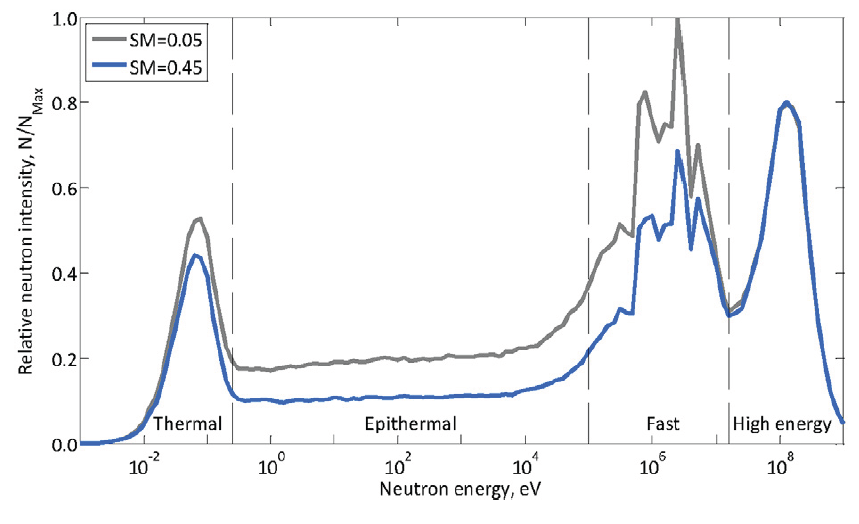 36Cl
10Be
Andreasen et al., 2017, Vadose Zone Journal 16 (8).
3
It ALL starts here… in space: primary cosmic rays
Secondary cosmic rays
Interactions with matter (e.g., H, N, O, Si, K, Ca, Fe, ...)
Cosmogenic isotopes
atmospheric
in-situ
Rock dating:
36Cl
14C
10Be
21Ne
other
surface ages
erosion rates
displacement rates
burial duration
etc...
GW dating:
36Cl
14C
81Kr
32Si
other
4
It ALL starts here… in space: primary cosmic rays
Secondary cosmic rays
Interactions with matter (e.g., H, N, O, Si, K, Ca, Fe, ...
Cosmogenic isotopes
in-situ
Rock dating:
36Cl
14C
10Be
21Ne
other
As of 1990…

… all isotopic systems calibrated.


The end of the unknown!
surface ages
erosion rates
displacement rates
burial duration
etc...
5
It ALL starts here… in space: primary cosmic rays
Secondary cosmic rays
Interactions with matter (e.g., H, N, O, Si, K, Ca, Fe, ...
water
content
studies
complications
due to H2O
Cosmogenic isotopes
in-situ
Rock dating:
36Cl
14C
10Be
21Ne
other
surface ages
erosion rates
displacement rates
burial duration
etc...
6
Early published clues
Swanson and Caffee, 2001, Quaternary Research 56, 366–382.
Samples		lattice water	fast neutron intensity in air
		wt. %		neutrons (g air)-1 yr-1

Dry samples	1-2			762
Wet samples	10-12			1166
Incorrect conclusion that high water content means high fast neutron intensity.
But correct assessment that “something is not right” in our understanding.
7
It ALL starts here… in space: primary cosmic rays
Secondary cosmic rays
Interactions with matter (e.g., H, N, O, Si, K, Ca, Fe, ...
Low-energy neutrons
water
content
studies
complications
due to H2O
Cosmogenic isotopes
in-situ
Rock dating:
36Cl
14C
10Be
21Ne
other
surface ages
erosion rates
displacement rates
burial duration
etc...
8
It ALL starts here… in space: primary cosmic rays
Secondary cosmic rays
Interactions with matter (e.g., H, N, O, Si, K, Ca, Fe, ...
Low-energy neutrons
water
content
studies
complications
due to H2O
Cosmogenic isotopes
in-situ
Rock dating:
36Cl
14C
10Be
21Ne
other
soil moisture
snow-water equivalent
today
surface ages
erosion rates
displacement rates
burial duration
etc...
epithermal
& thermal
neutrons
9
Cosmic-ray hydrology
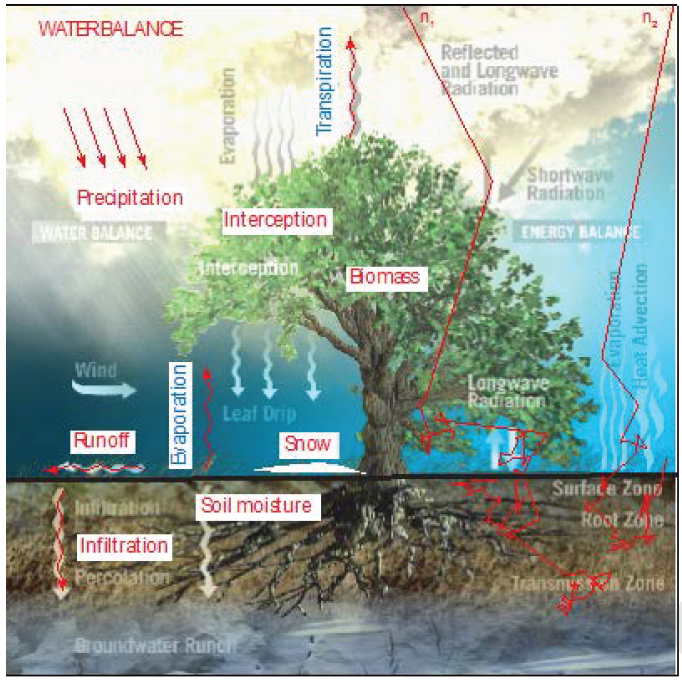 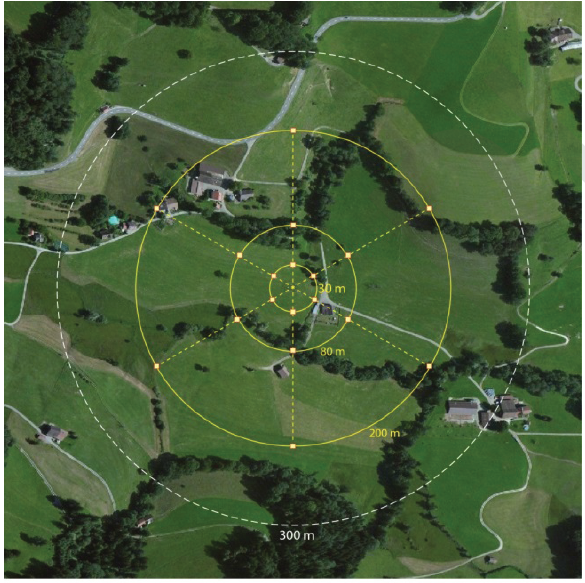 Zreda, 2016, Journal of the Japanese Society of Soil Physics  132, 25-30.
10
Cosmic-ray sensors - installed as of 2017
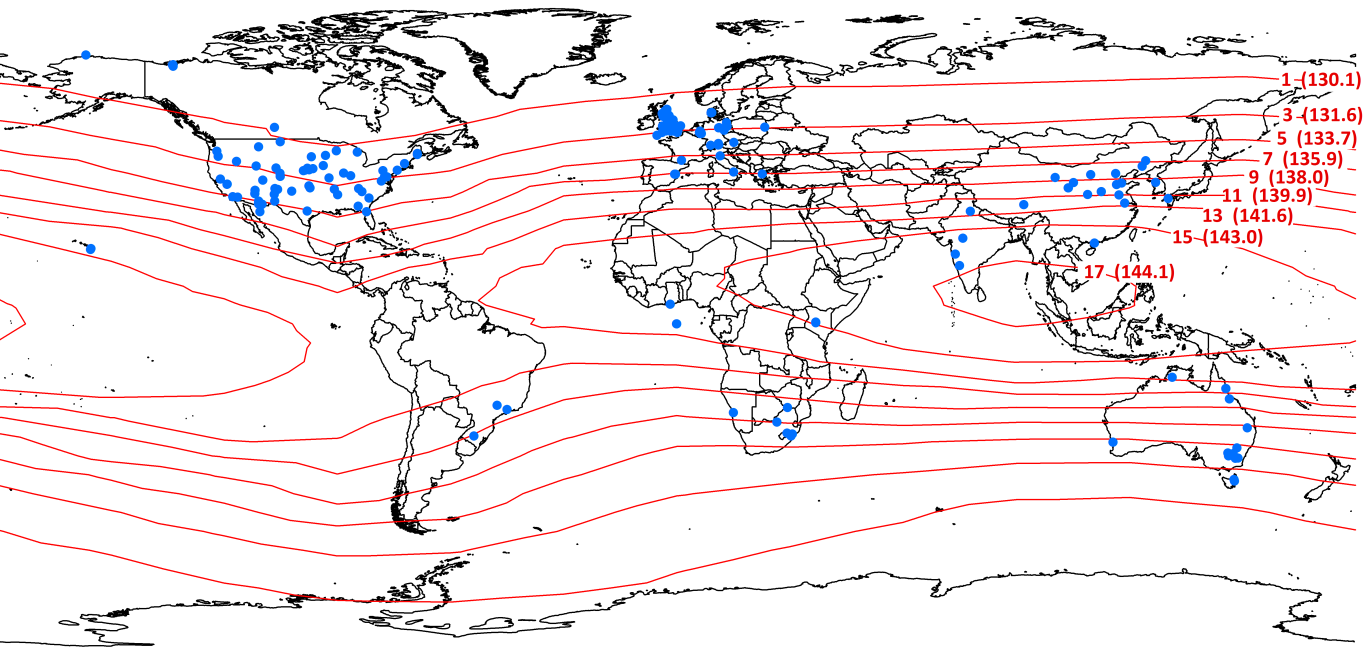 Andreasen et al., 2017, Zadose Zone Journal 16 (8).
11
It ALL starts here… in space: primary cosmic rays
Secondary cosmic rays
Interactions with matter (e.g., H, N, O, Si, K, Ca, Fe, ...
Low-energy neutrons
water
content
studies
complications
due to H2O
Cosmogenic isotopes
in-situ
Rock dating:
36Cl
14C
10Be
21Ne
other
soil moisture
snow-water equivalent
today
surface ages
erosion rates
displacement rates
burial duration
etc...
epithermal
& thermal
neutrons
12
From hydrology to geology
Feedback from soil water and snow research to cosmogenic geochronology:

For low-E production (e.g., 36Cl):
snow within hectometers of sample site is important because of large footprint
(Koehli et al., 2015, WRR 51, 5772-5790)

For high-E production (e.g., 10Be):
snow shielding factor more important than previously thought
(Zweck et al., 2013, EPSL 379, 64-71)
13
Paleobeach sequence with water bodies
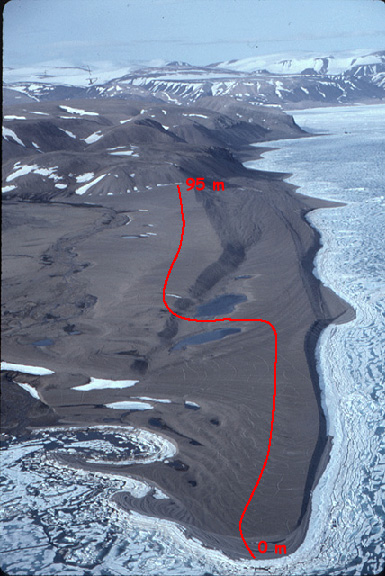 Production and inventory of 10Be:

unaffected by water bodies,
but affected by snow at sample sites



Production and inventory of 36Cl:

affected by snow at sample sites and around,
by the proximity to water bodies,
and by moisture of the ground
14
Glacial erratic embedded in moraine matrix
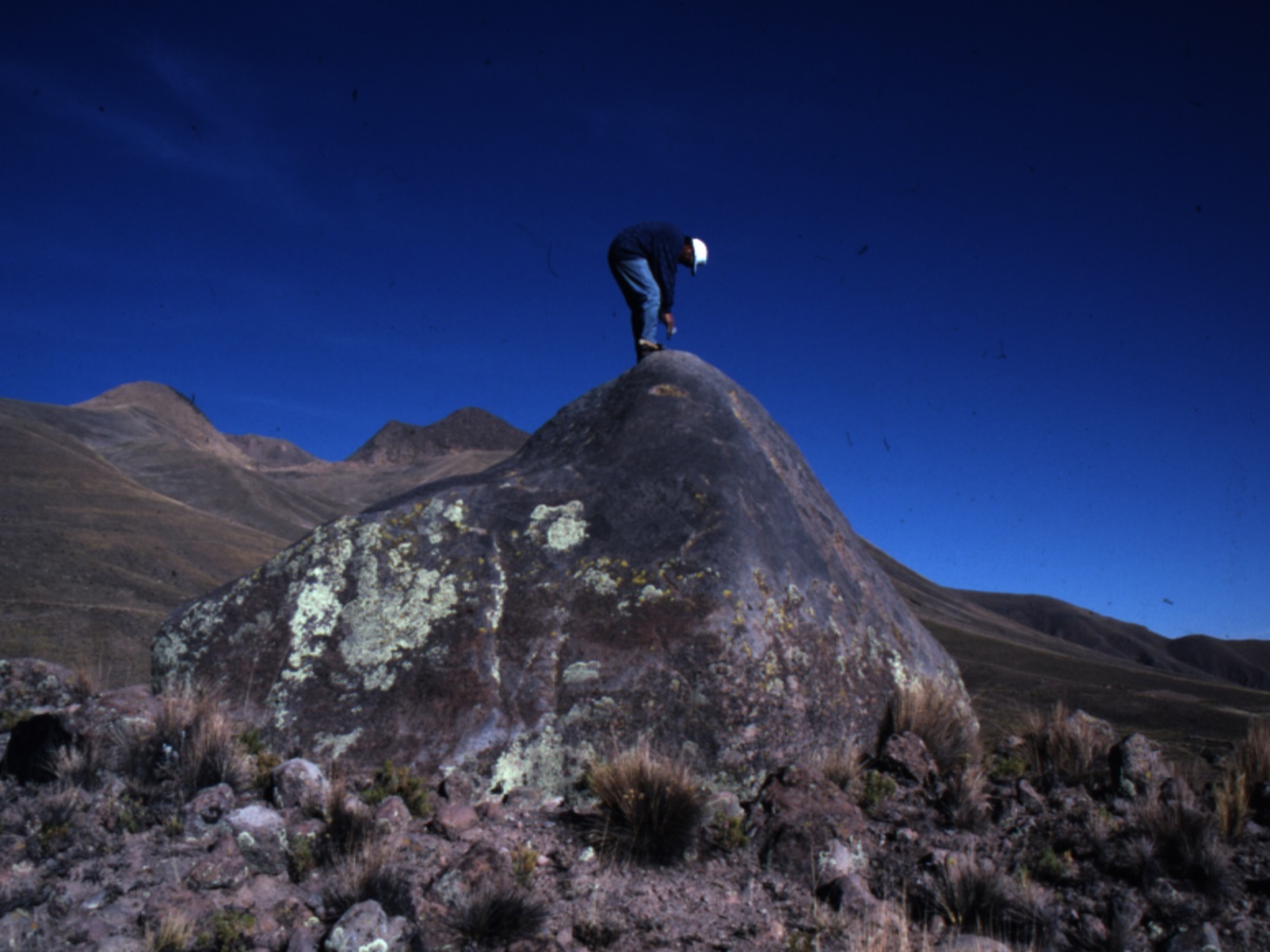 Production and inventory of 10Be affected by snow on top of boulder 
Production and inventory of 36Cl affected by snow on top of boulder, snow around boulder, and soil moisture
15
It ALL starts here… in space: primary cosmic rays
Secondary cosmic rays
Interactions with matter (e.g., H, N, O, Si, K, Ca, Fe, ...
Low-energy neutrons
water
content
studies
past
complications
due to H2O
cosmogenic
Isotopes
Cosmogenic isotopes
in-situ
Rock dating:
36Cl
14C
10Be
21Ne
other
soil moisture
snow-water equivalent
today
surface ages
erosion rates
displacement rates
burial duration
etc...
epithermal
& thermal
neutrons
???
16
Exploring physics-geology/hydrology connection further
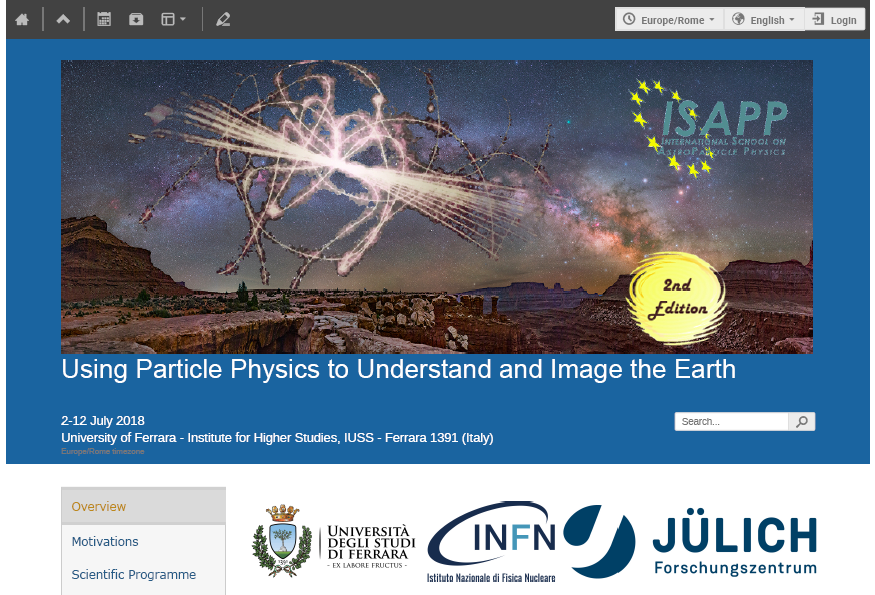 https://indico.cern.ch/event/660892/
17